3.5 Terms of Trade
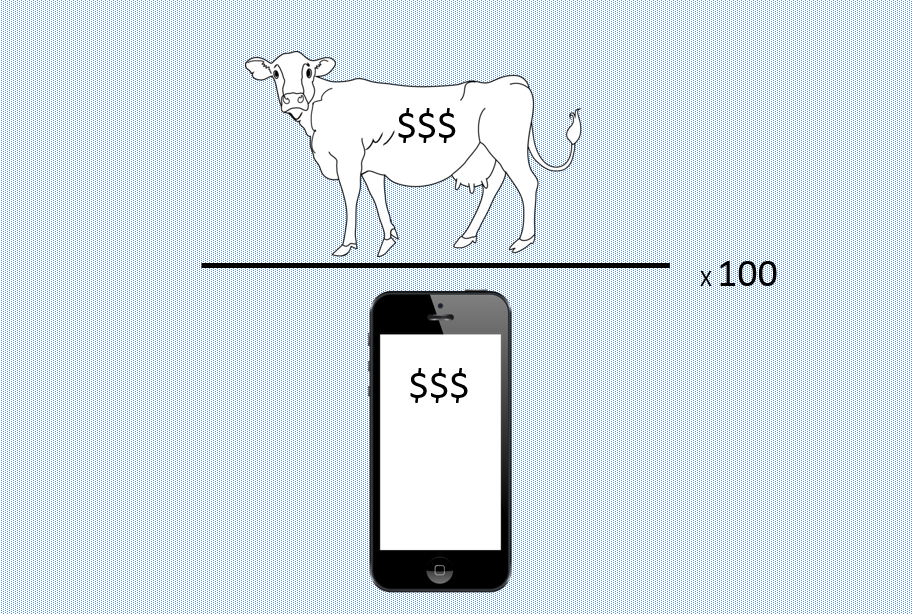 HL content
Terms of Trade
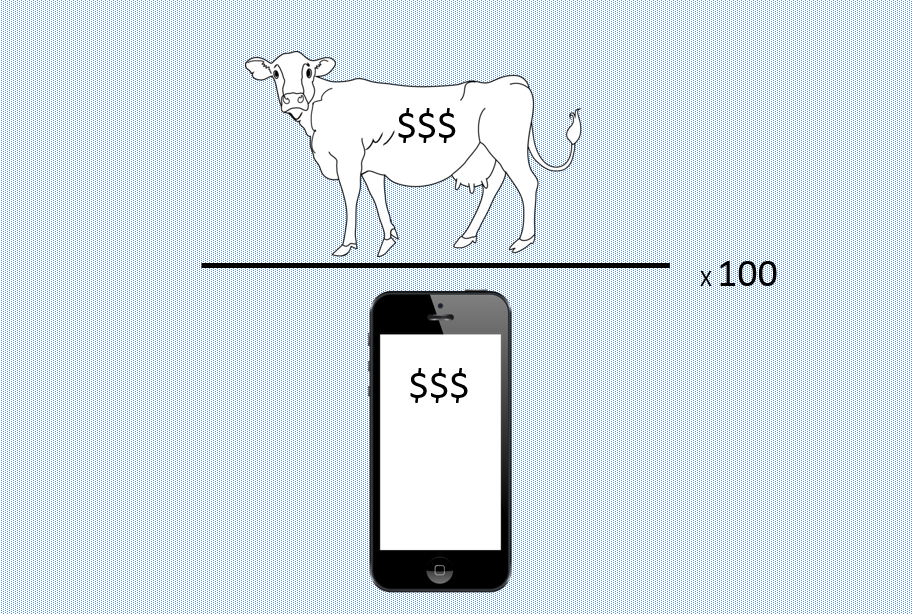 Terms of Trade
Fill in the missing values below (2007 base year)
		Terms of Trade for Baumistan






Have the terms of trade for Baumistan improved or deteriorated?
Terms of Trade
Improvement in the Terms of Trade:
	When export prices increase relative to import prices

Deterioration in the Terms of Trade:
	When export prices fall relative to import prices
Causes of changes in the Terms of Trade
Short-term changes
Exchange rates
Draw a depreciation in the Australian dollar relative to the US dollar






What does this do to Australian import prices?
What does this do Australia’s Terms of Trade?
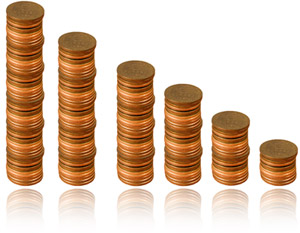 Causes of changes in the Terms of Trade
Short-term changes
Supply and Demand








How does this situation affect Saudi Arabia’s Terms of Trade?
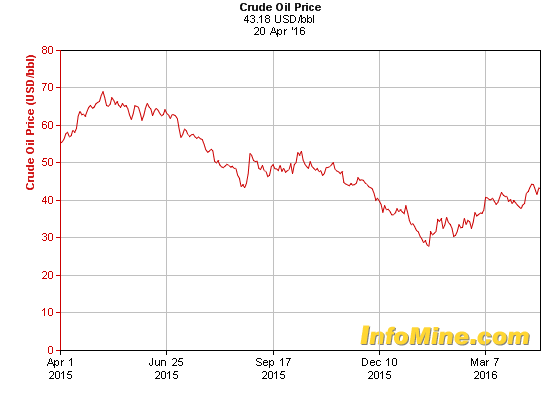 Causes of changes in the Terms of Trade
Explain why this has happened










Answer on Google Classroom
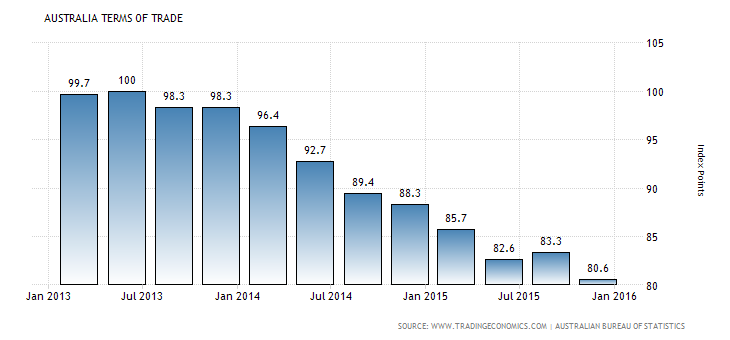 Causes of changes Terms of Trade
Short-term changes
Inflation

South Korea’s inflation increases by 6%

Japan, a major trading partner, has inflation of 0.5%




What does this do to Korea’s Terms of Trade?
Japan’s?
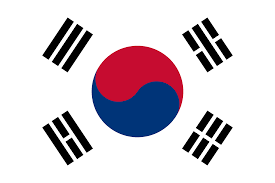 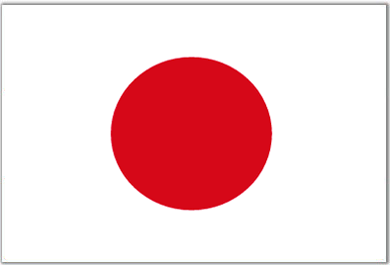 Causes of changes in the Terms of Trade
Long-term changes
Productivity
Draw an increase in productivity in an AD-AS diagram







How will this impact this country’s Terms of Trade?
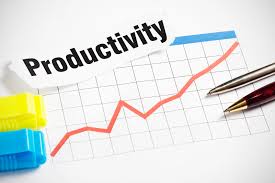 Causes of changes in the Terms of Trade
Long-term changes
Long-term growth rates

Which has a higher YED?
Primary goods			Manufactured goods





What does this imply for the relative prices of these goods?
What does this imply for Terms of Trade for LDCs?
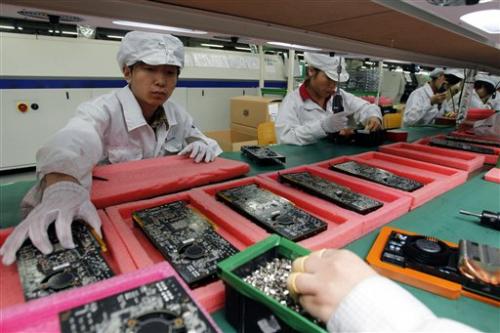 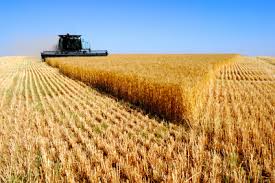 Effects on Terms of Trade
(a) There is a fall in global demand for country X’s main exports.
(b) There is an increase in incomes of a country X’s main trading partners, influencing the demand for country X’s exports of manufactured products (with a YED > 1).
(c) Drought reduces the global supply of wheat, and country X is a wheat exporter.
(d) OPEC restricts the supply oil, and country X is an oil importer.
(e) There is an increase in labour productivity in country X, affecting country X’s export industries.
(f) Expansionary fiscal policy in country X leads to an increase in aggregate demand causing an increase in the rate of inflation relative to other countries.
(g) The European Union and the United States decide to eliminate subsidies on agricultural products, which country X produces for export.
Consequences of changes in the Terms of Trade
Global income redistribution
Countries with improving Terms of Trade:
			
		

Countries with deteriorating Terms of Trade:
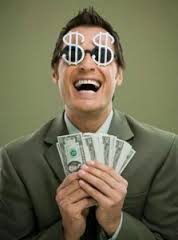 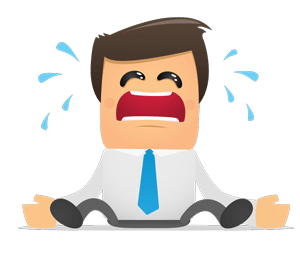 Consequences of changes in the Terms of Trade
Current account
A change in the terms of trade leads to an improvement in the balance of trade (a smaller trade deficit or a larger trade surplus) if it causes an increase in the value of exports or a decrease in the value of imports.  

If Baumistan export prices decrease, ceteris paribus, will this worsen the current account balance?

Not necessarily.  It depends on elasticities.
Consequences of changes in the Terms of Trade
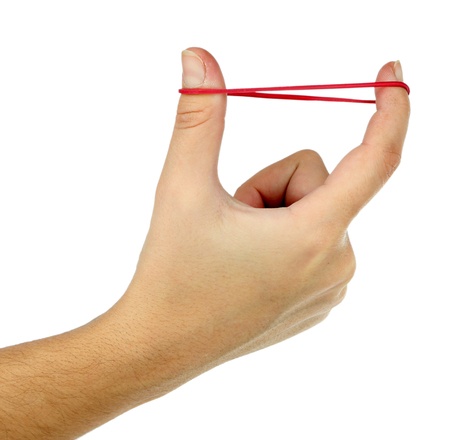 PED


Baumistan exports corn
Draw the effects of a bumper world crop of corn

What happens to their current account?

Japan exports computers.  Indonesia boosts its computer production, lowering the world price.
Draw this effect

What happens to Japan’s current account?
Consequences of changes in the Terms of Trade
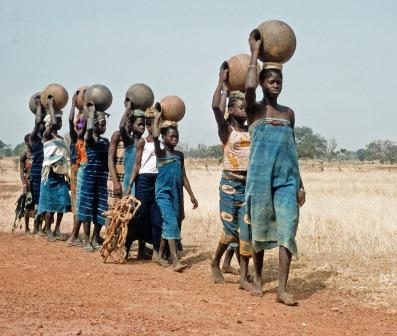 LDCs
Low YED for primary products

Low PED for primary products

Huge supply increase due to technology, improved methods

Low PES for primary products
	Draw an increase in demand for a primary commodity
Consequences of changes in the Terms of Trade
Fluctuations in Terms of Trade
Windfall gains
	Unpredictable
	Not always spent wisely
	Tough for investment confidence
	Do not encourage economic diversification
Consequences of changes in the Terms of Trade
Long-term deterioration for LDCs
Cost of imports rises – inputs needed for investment

Debt incurred to pay for imports

Exports become more crucial. 
	Potential overallocation of resources to this end

Reduced living standards

Poverty